Progresión 1Explora a partir de la pregunta “¿Por qué estoy aquí?” para acercarse a los saberes, recursos, prácticas y aplicaciones filosófica.
Tema: Filosofía/Humanidades
Meta de aprendizaje:
Utiliza los significados(culturales, históricos, entreotros) de las prácticas, discursos, instituciones y acontecimientos que constituyen su vida y los vincula a sus capacidades de construir la colectividad con base en los aportes de las humanidades.
Categorías: Experiencia.
Subcategoría: Dónde estoy
¿ Qué son las humanidades?
Movimiento literario en Italia, surge siglo XIV, sentó las bases de la cultura moderna.
Se desprende el humanismo: Reafirma la independencia del espíritu humano, es decir, su valor autónomo, dignidad y humanidad.
Características: 
Situar al ser humano en el mundo, no fuera ni más allá.
Reflexionar sobre la persona en el contexto de todas sus interacciones.
Impactar positivamente en los distintos ámbitos donde se desenvuelve el ser humano.
Lectura del texto Michel Onfray (2004). Responder las preguntas:
Una persona es congruente cuando…
[Speaker Notes: ¿ Qué hacían las paredes?
Amortiguaban los ruidos]
¿ Qué son las humanides?
Un joven humanista es congruente en su vida porque…
¿ Cómo puedo ser congruente en mi vida estudiantil, familiar y comunidad? 
¿Qué acciones realizo para ser congruente?
Comparte una situación donde fuiste o fueron humanistas contigo.
[Speaker Notes: ¿Por qué lloramos ?Lloramos cuando estamos tristes
Por lo general lloramos cuando estamos tristes y el]
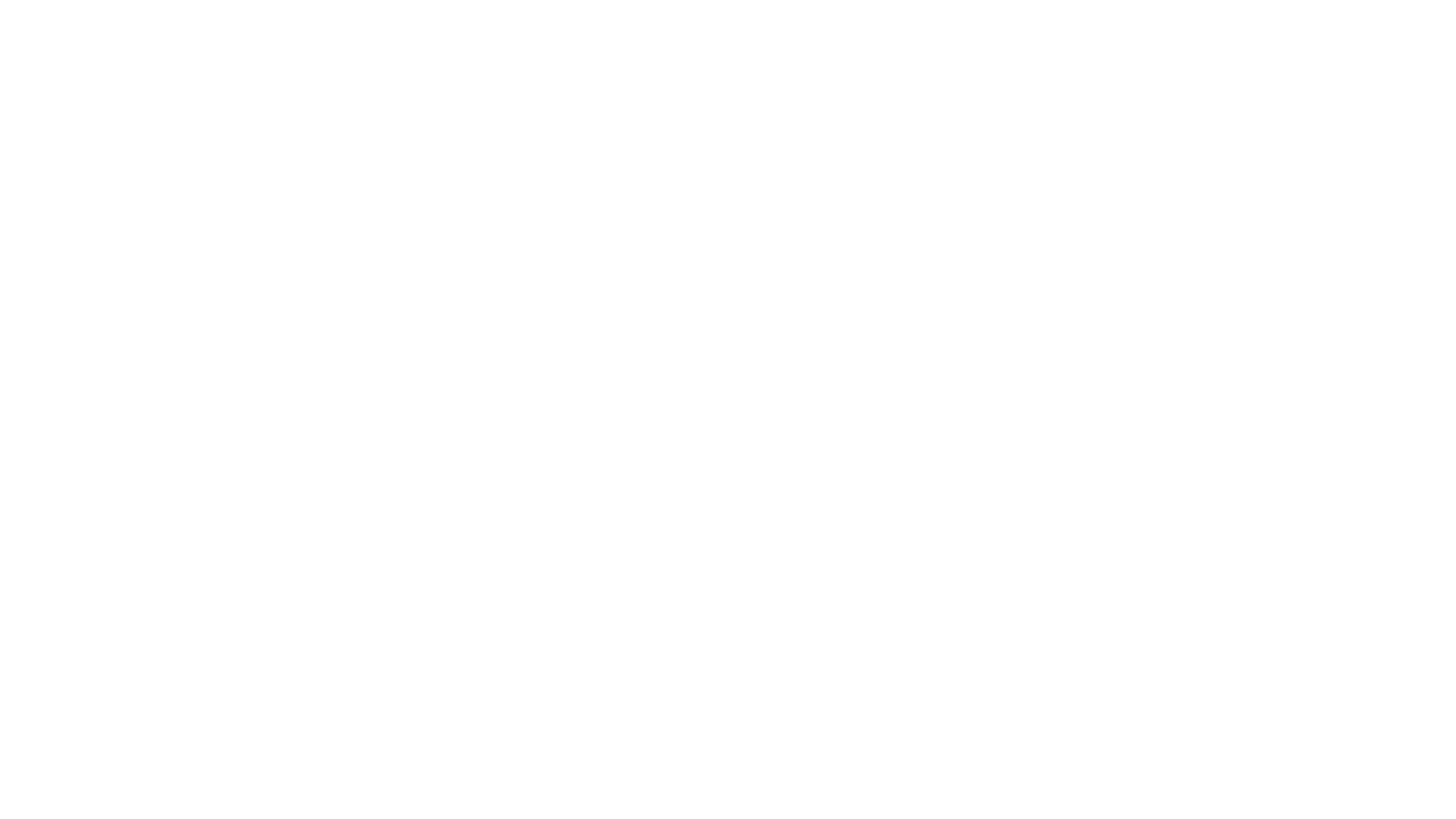 El tema es aquello que mantiene un texto unido y condensa su sentido. Para identificarlo resulta útil orientarse con los títulos y subtítulos.
Tema
Propósito
El propósito depende del tipo de texto y la meta general que se pretende:
Los textos informativos pretenden informar.
Los textos científicos explican
Los textos argumentativos argumentan 
Los textos persuasivos convencen
Los textos literarios se orientan más la expresividad emocional o poética
Intención
La intención del autor es más específica que el propósito, a veces está explícita. 
Ejemplo: en el discurso de un político en campaña su intención quizás sea ganar adeptos o lograr que un grupo de personas voten por él.
Su propósito argumentar o persuadir a las personas
El tono
El tono en un texto se establece al considerar actitudes, sentimientos o emociones que acompañan a ciertas palabras, expresiones, oraciones o textos. 
En un texto se puede identificar un tono triste, solemne, soberbio, alegre, irónico, depresivo, optimista, neutral, cómico, negativo, etc